What the national curriculum 
requires in foreign language at key stage 2

Pupils should be taught to: 

listen attentively to spoken language and show understanding by joining in and responding 
explore the patterns and sounds of language through songs and rhymes and link the spelling, sound and meaning of words 
engage in conversations; ask and answer questions; express opinions and respond to those of others; seek clarification and help* 
speak in sentences, using familiar vocabulary, phrases and basic language structures 
develop accurate pronunciation and intonation so that others understand when they are reading aloud or using familiar words and phrases* 
present ideas and information orally to a range of audiences* 
read carefully and show understanding of words, phrases and simple writing 
appreciate stories, songs, poems and rhymes in the language 
broaden their vocabulary and develop their ability to understand new words that are introduced into familiar written material, including through using a dictionary 
write phrases from memory, and adapt these to create new sentences, to express ideas clearly 
describe people, places, things and actions orally* and in writing 
understand basic grammar appropriate to the language being studied, including (where relevant): feminine, masculine and neuter forms and the conjugation of high-frequency verbs; key features and patterns of the language; how to apply these, for instance, to build sentences; and how these differ from or are similar to English

The starred (*) content above will not be applicable to ancient languages.
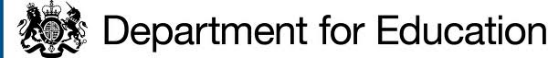 Key Stage 2
(c) Focus Education (UK) Ltd
1
(c) Focus Education (UK) Ltd
2
(c) Focus Education (UK) Ltd
3
(c) Focus Education (UK) Ltd
4